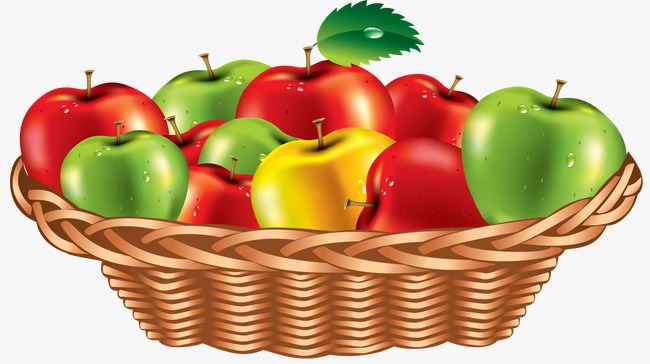 Apple GivingMatthew 18:14 Values Instruction Classes
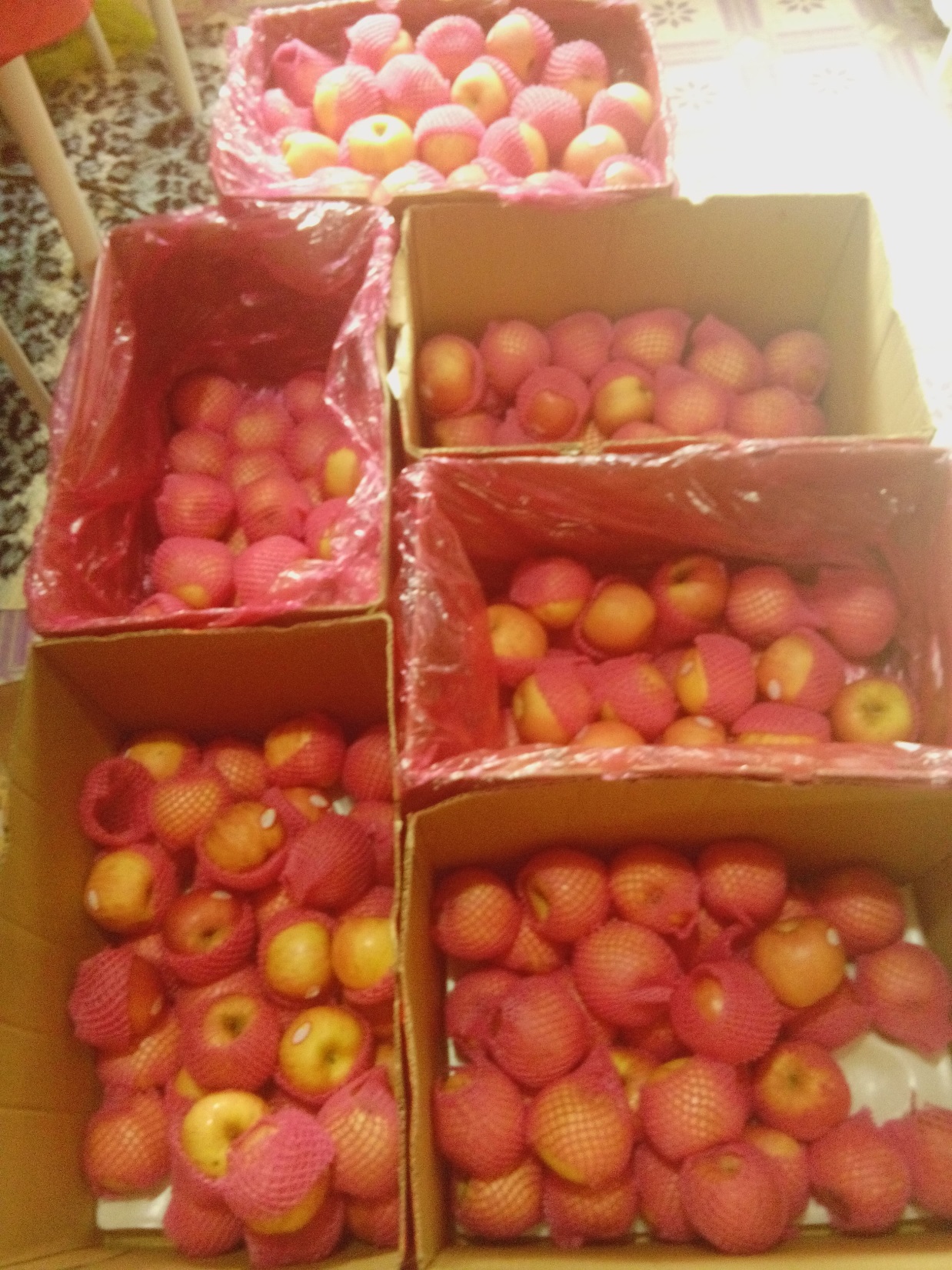 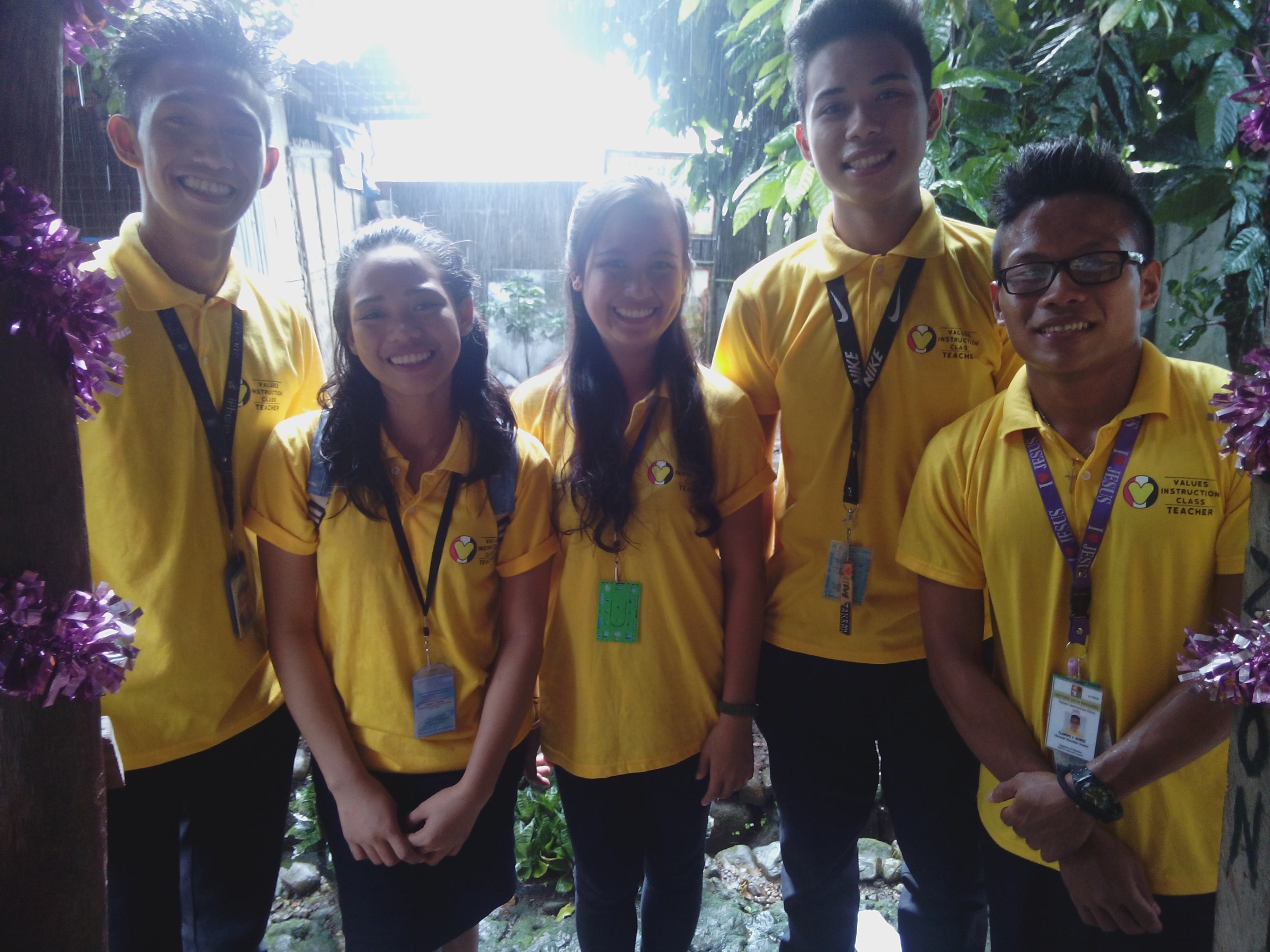 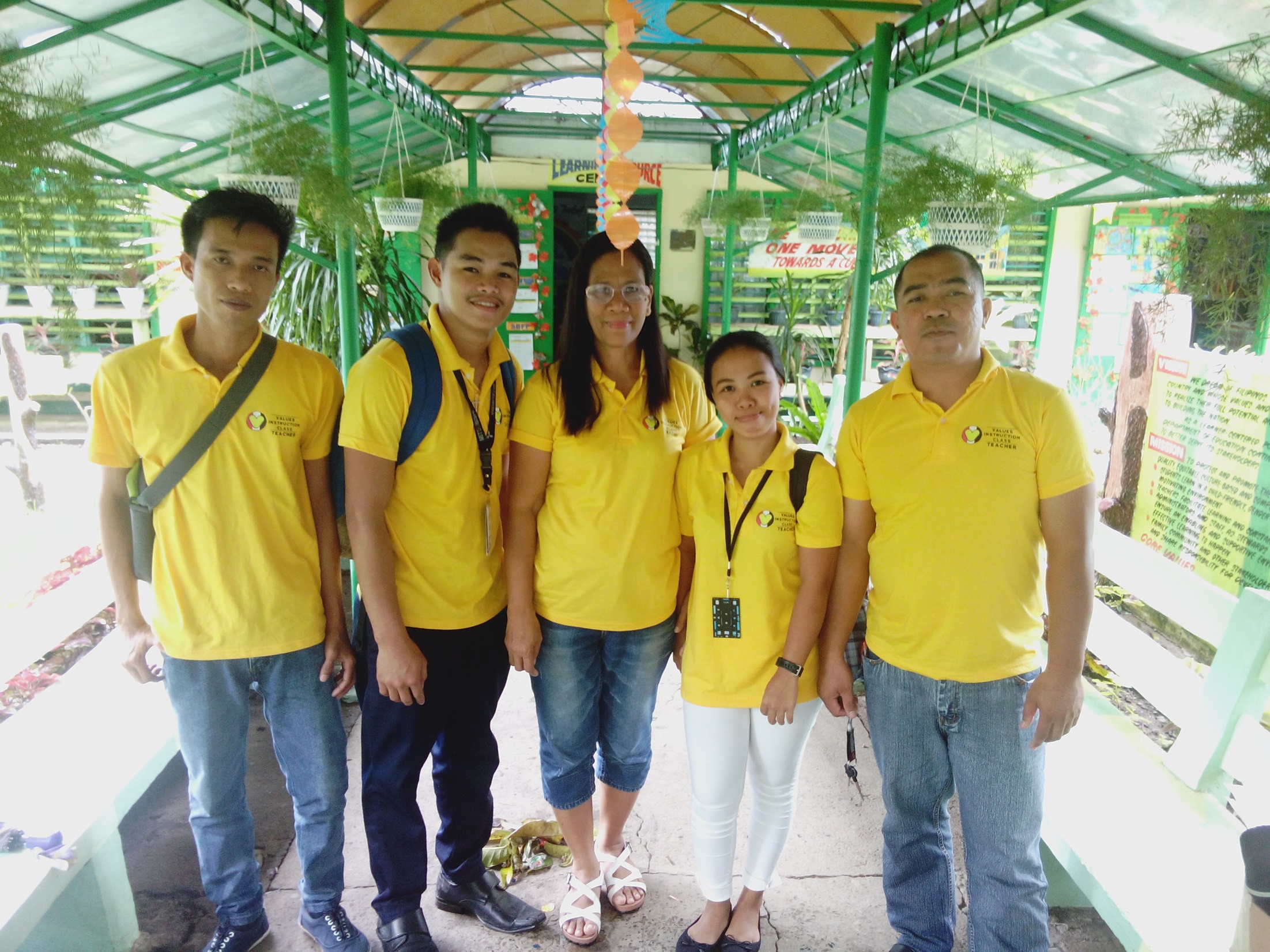 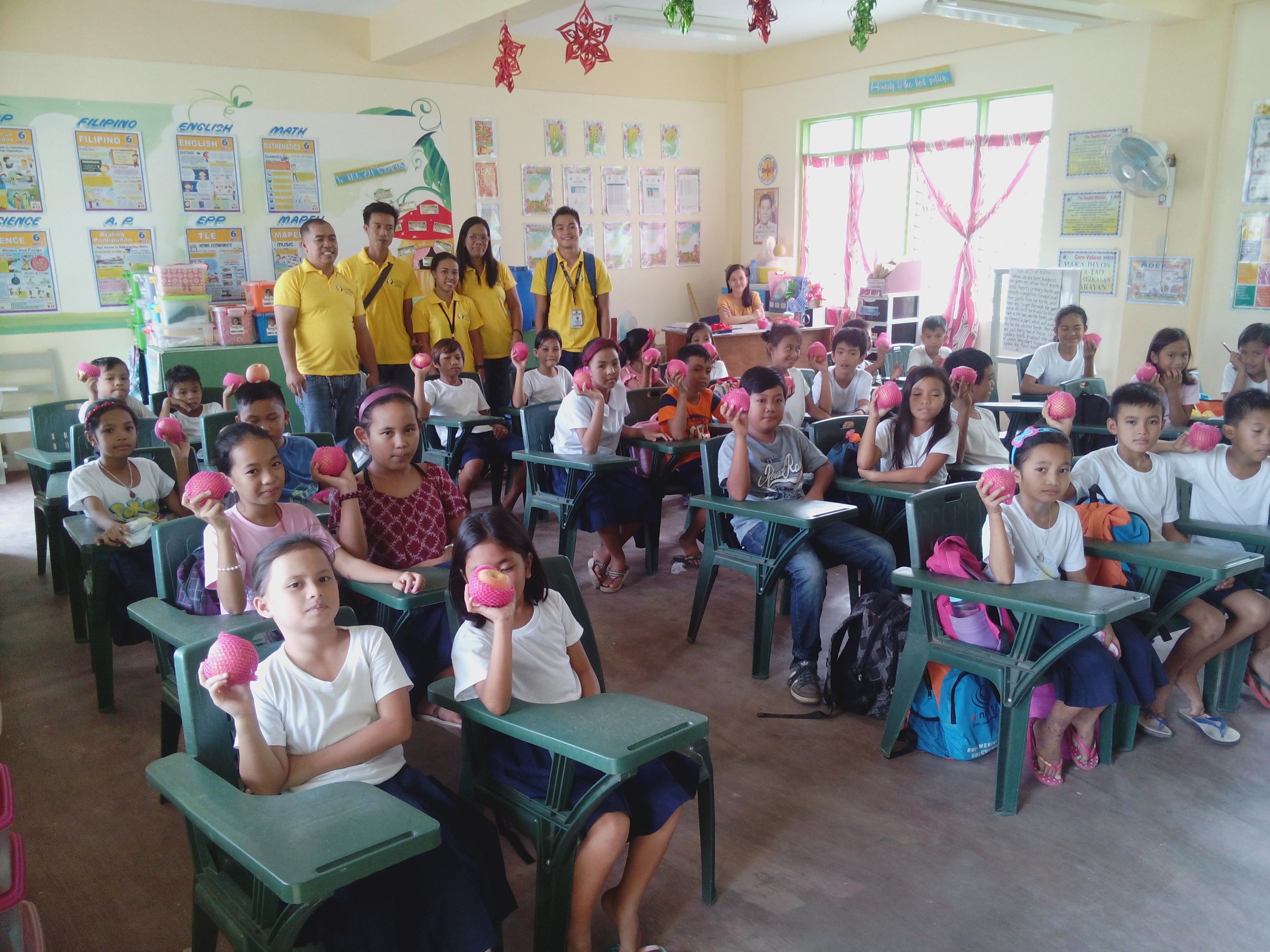 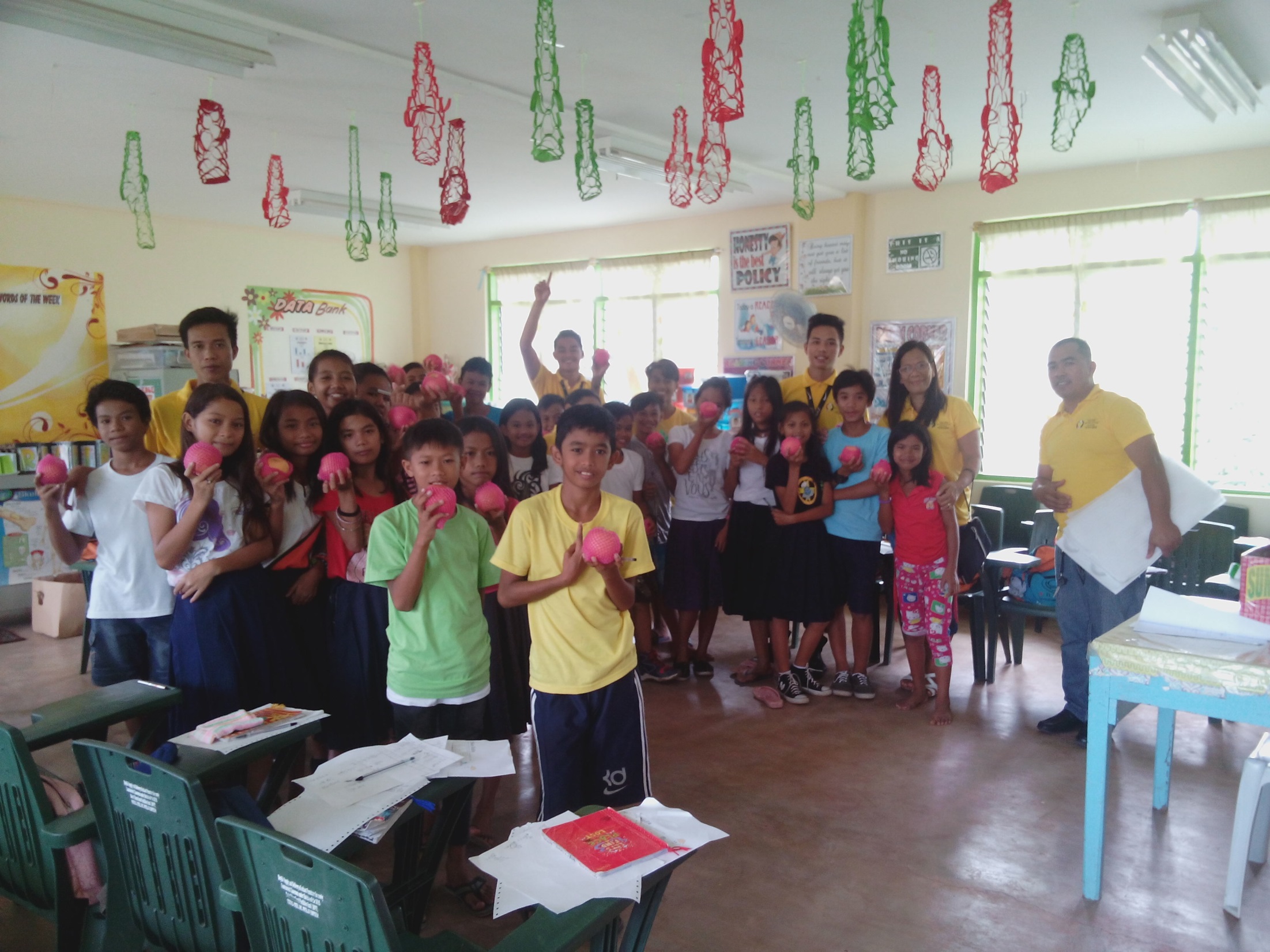 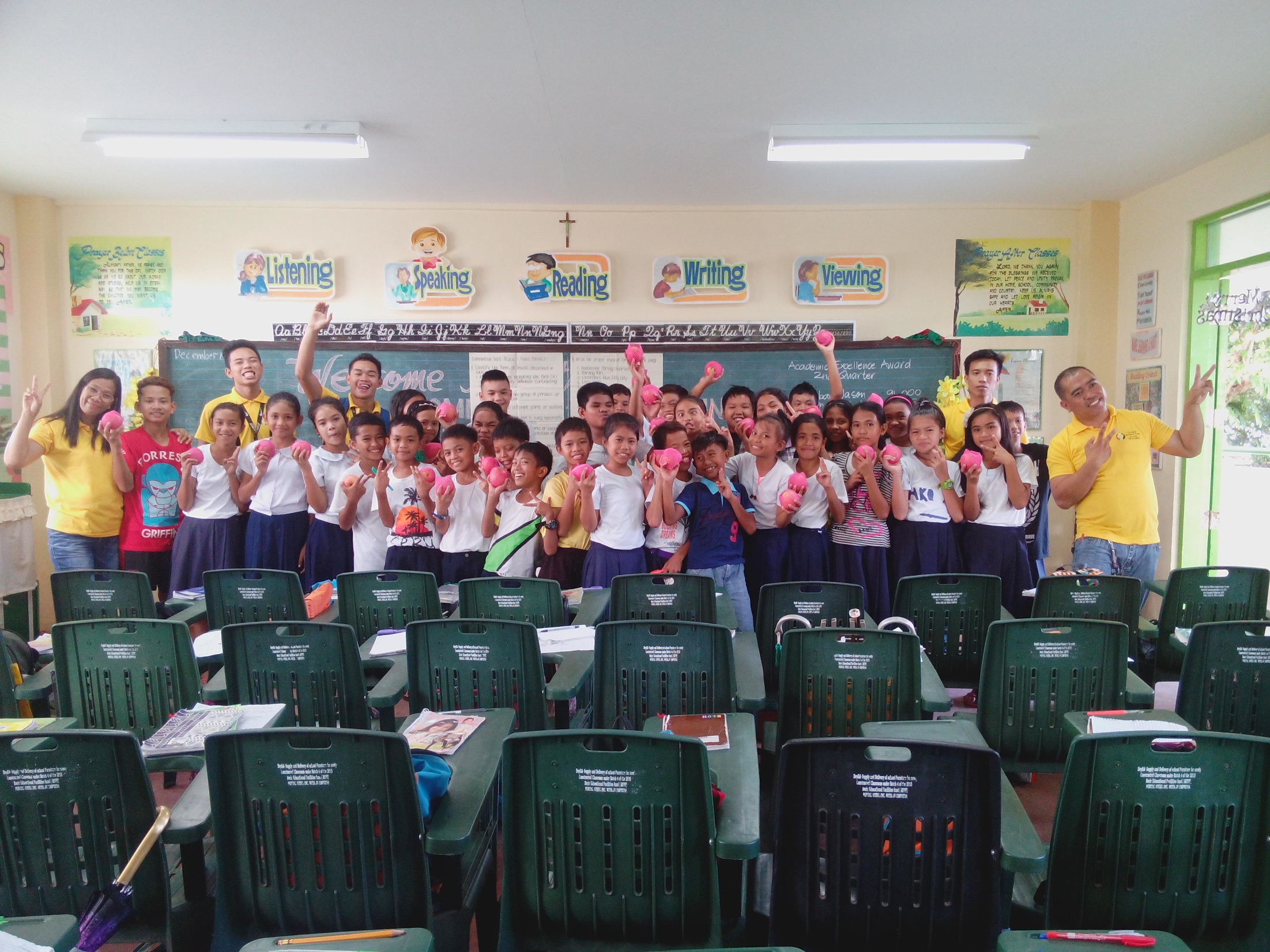 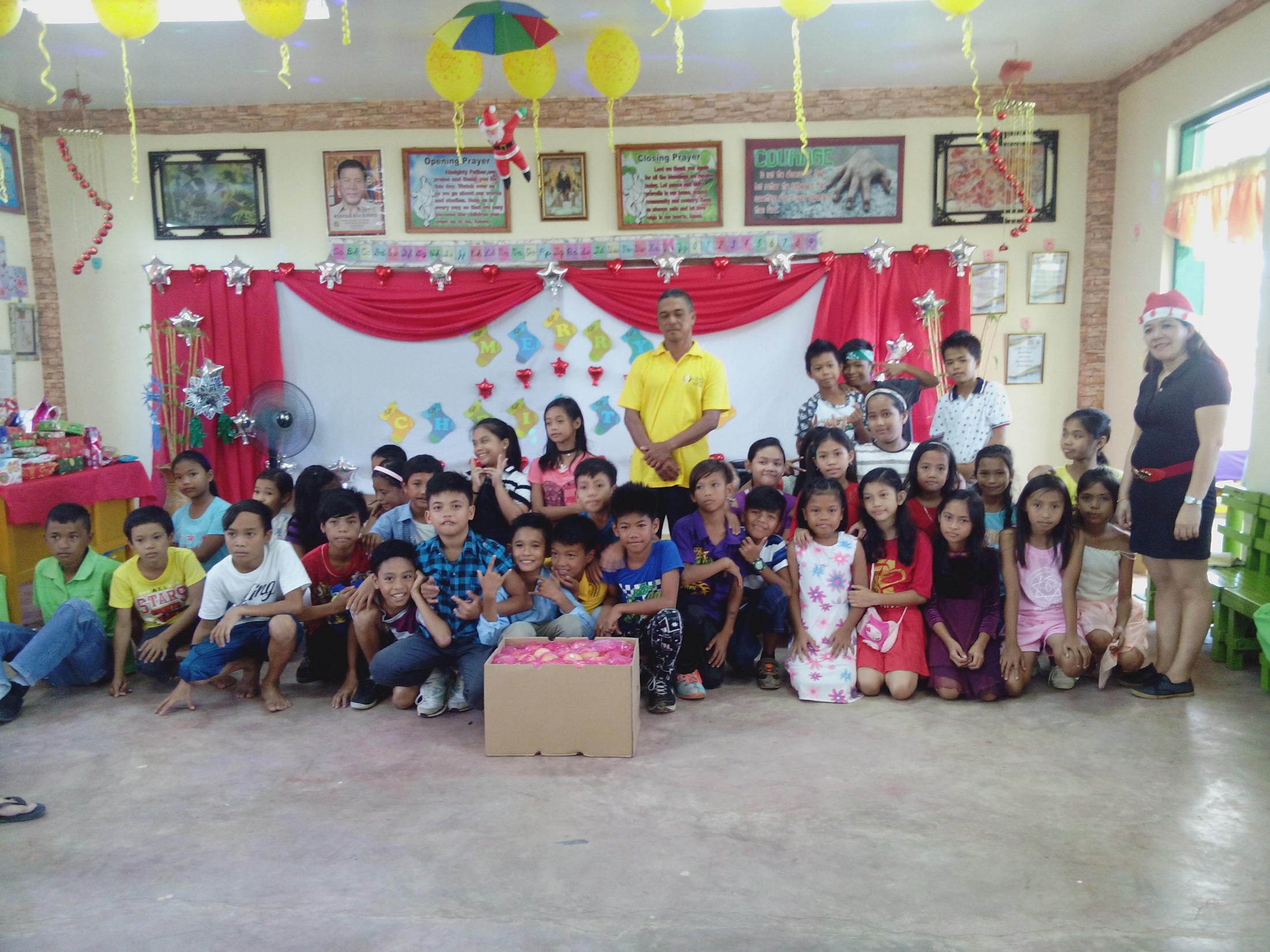 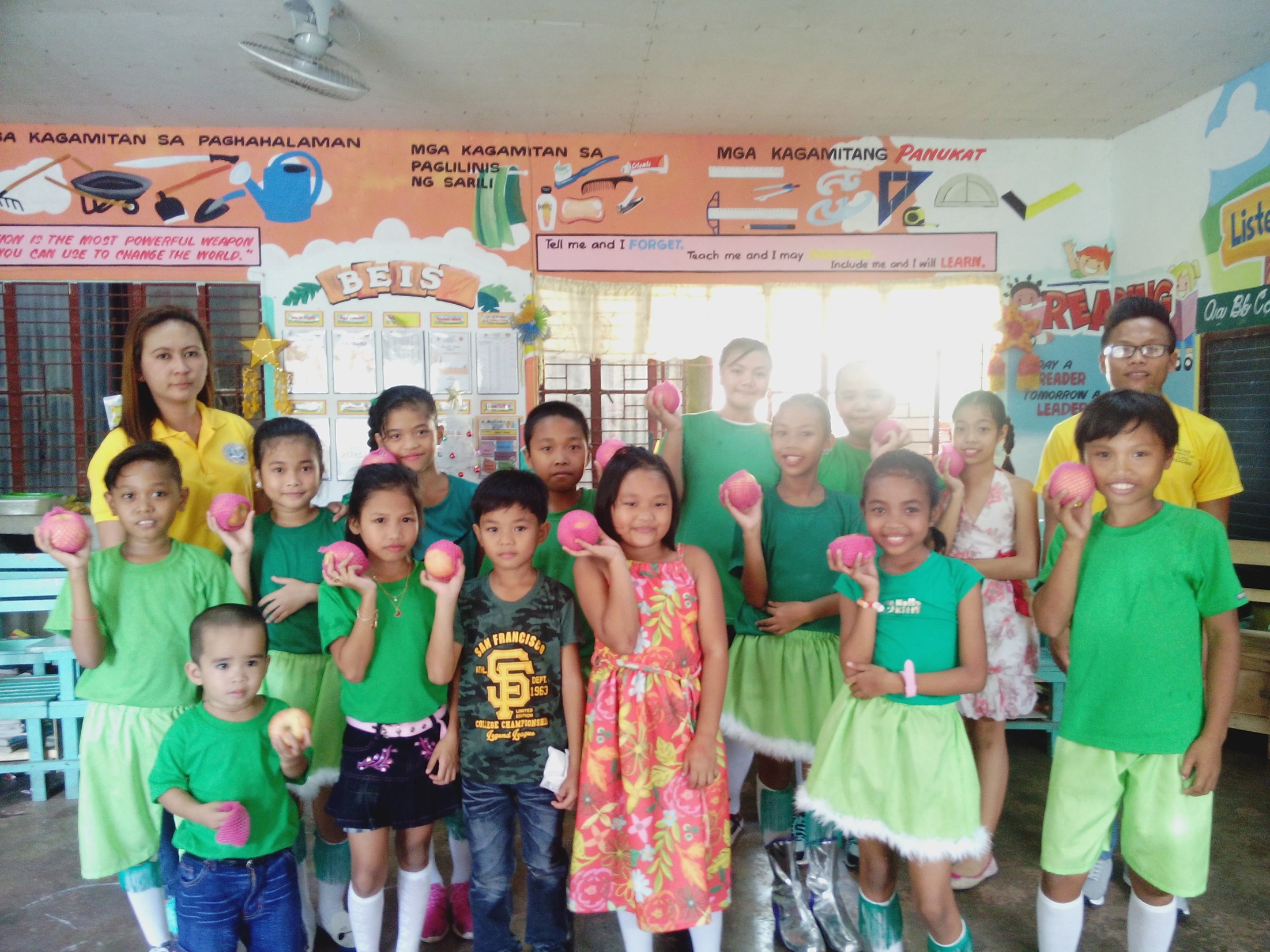 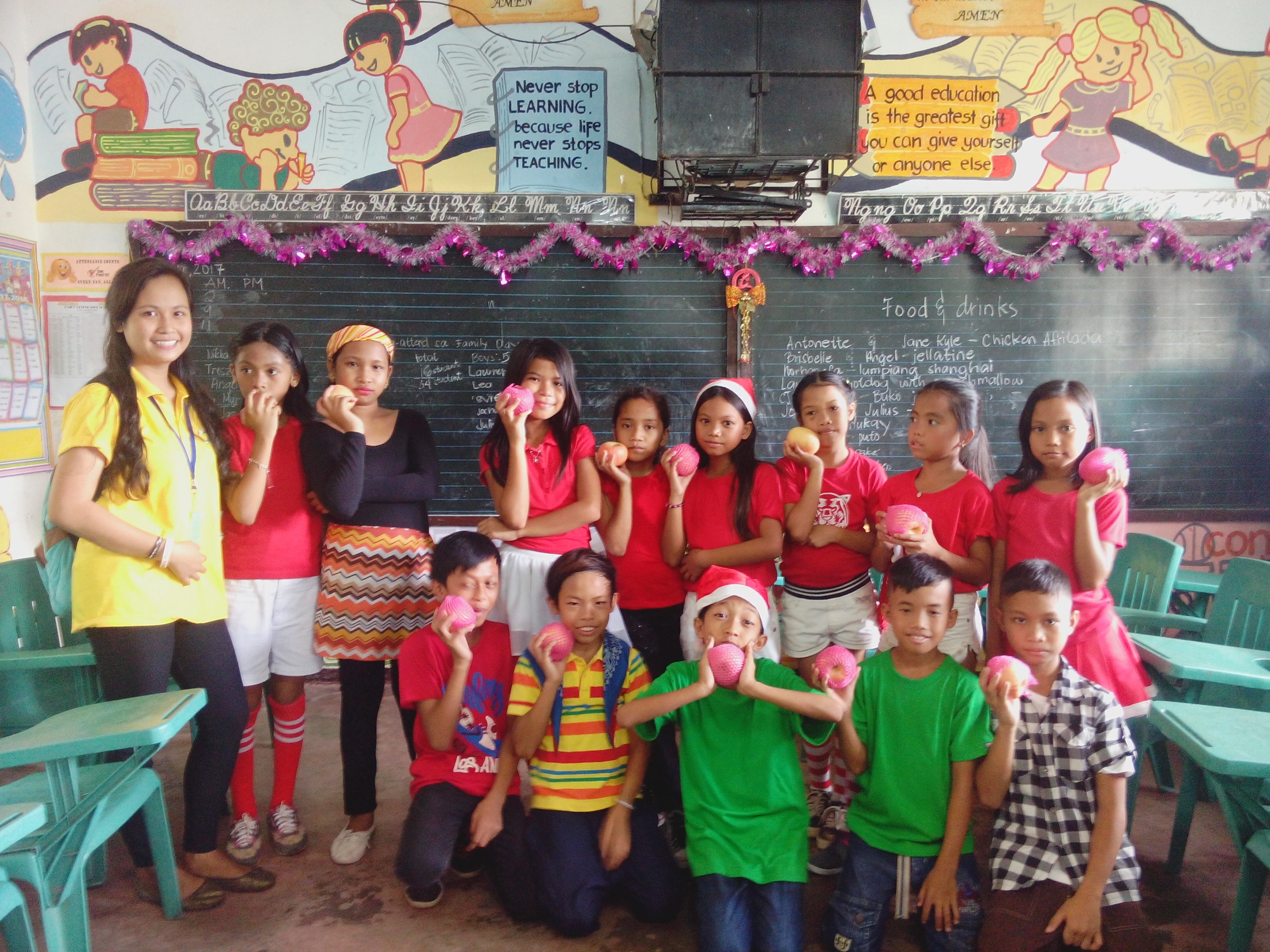 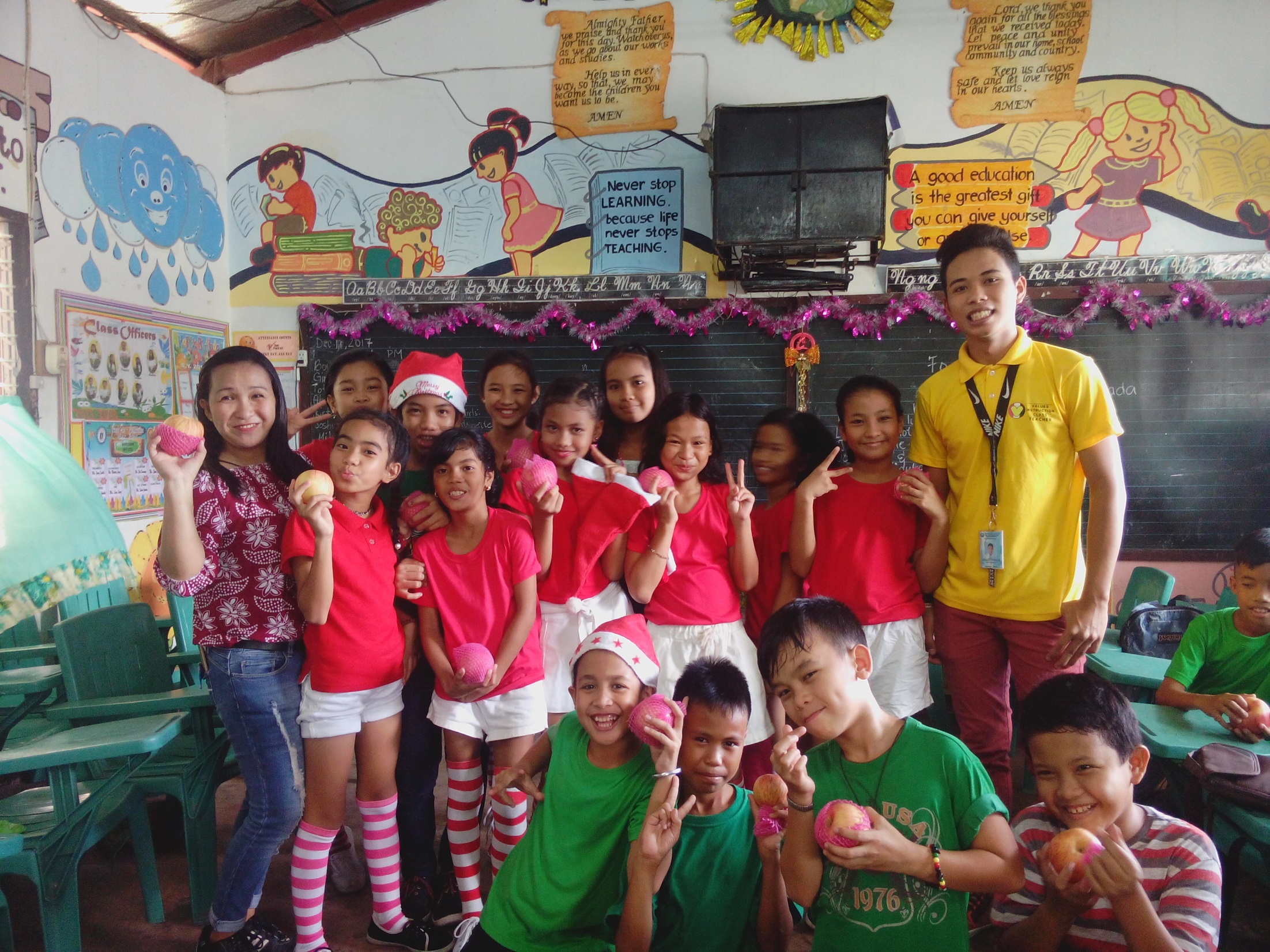 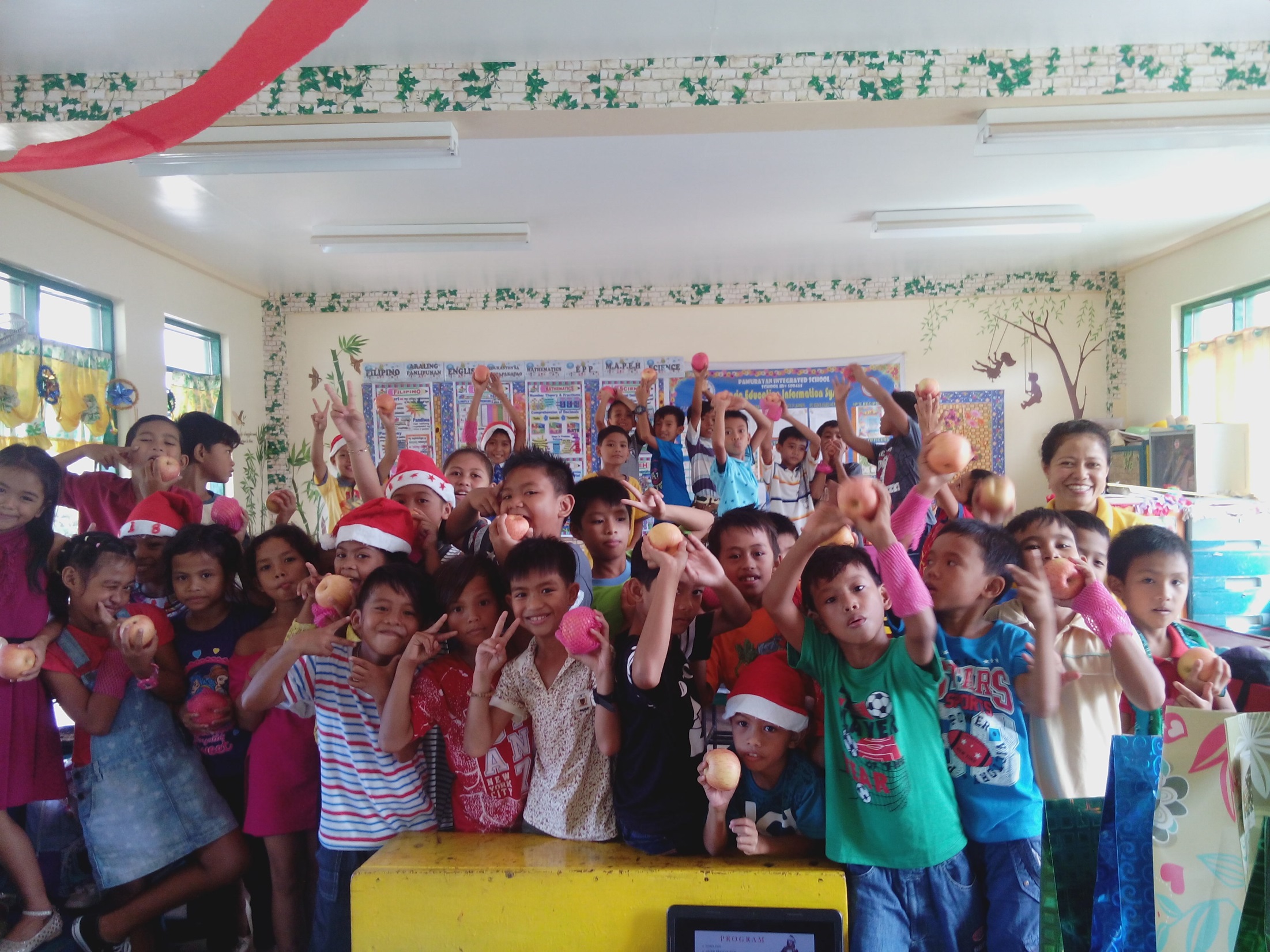 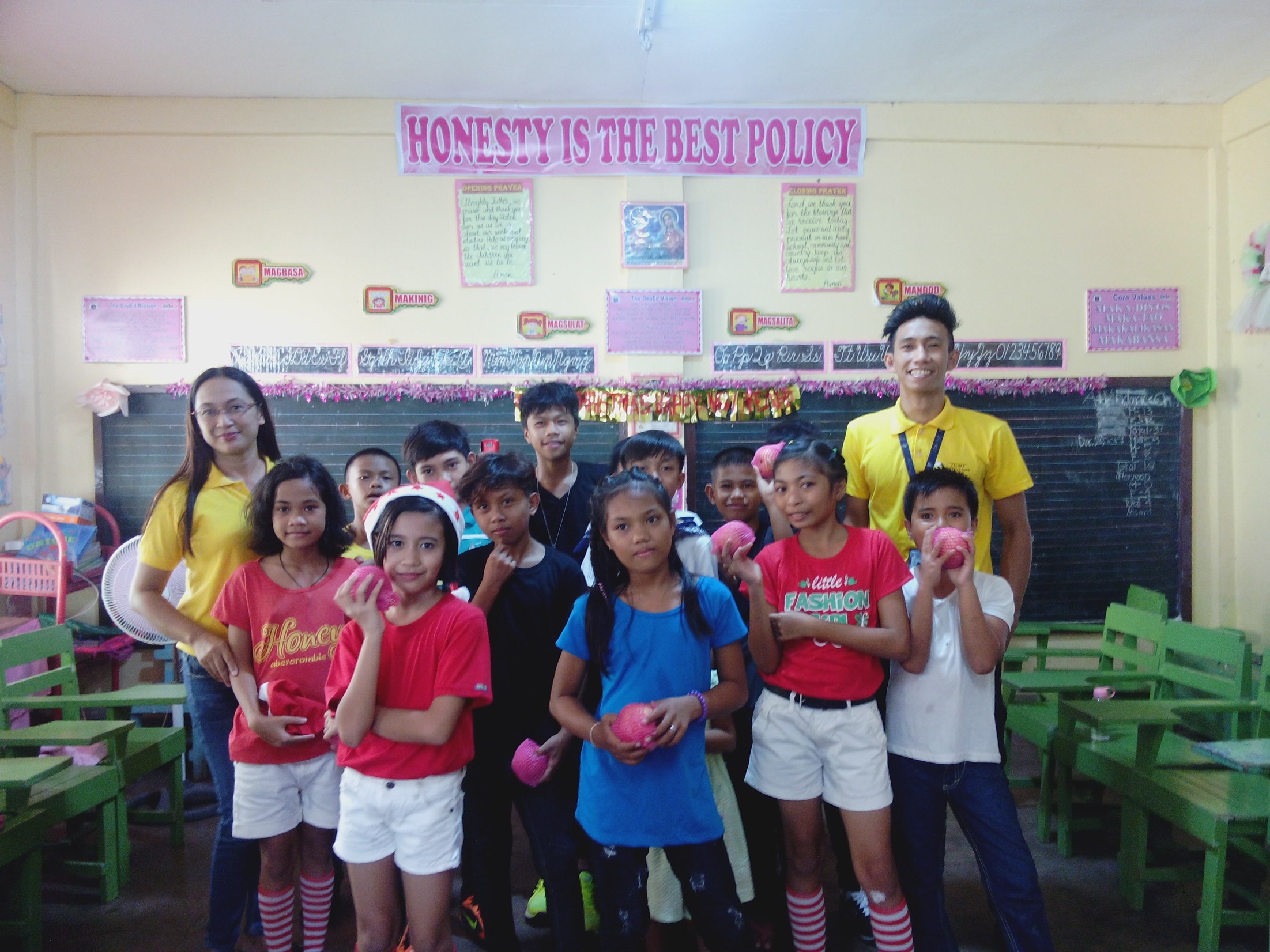 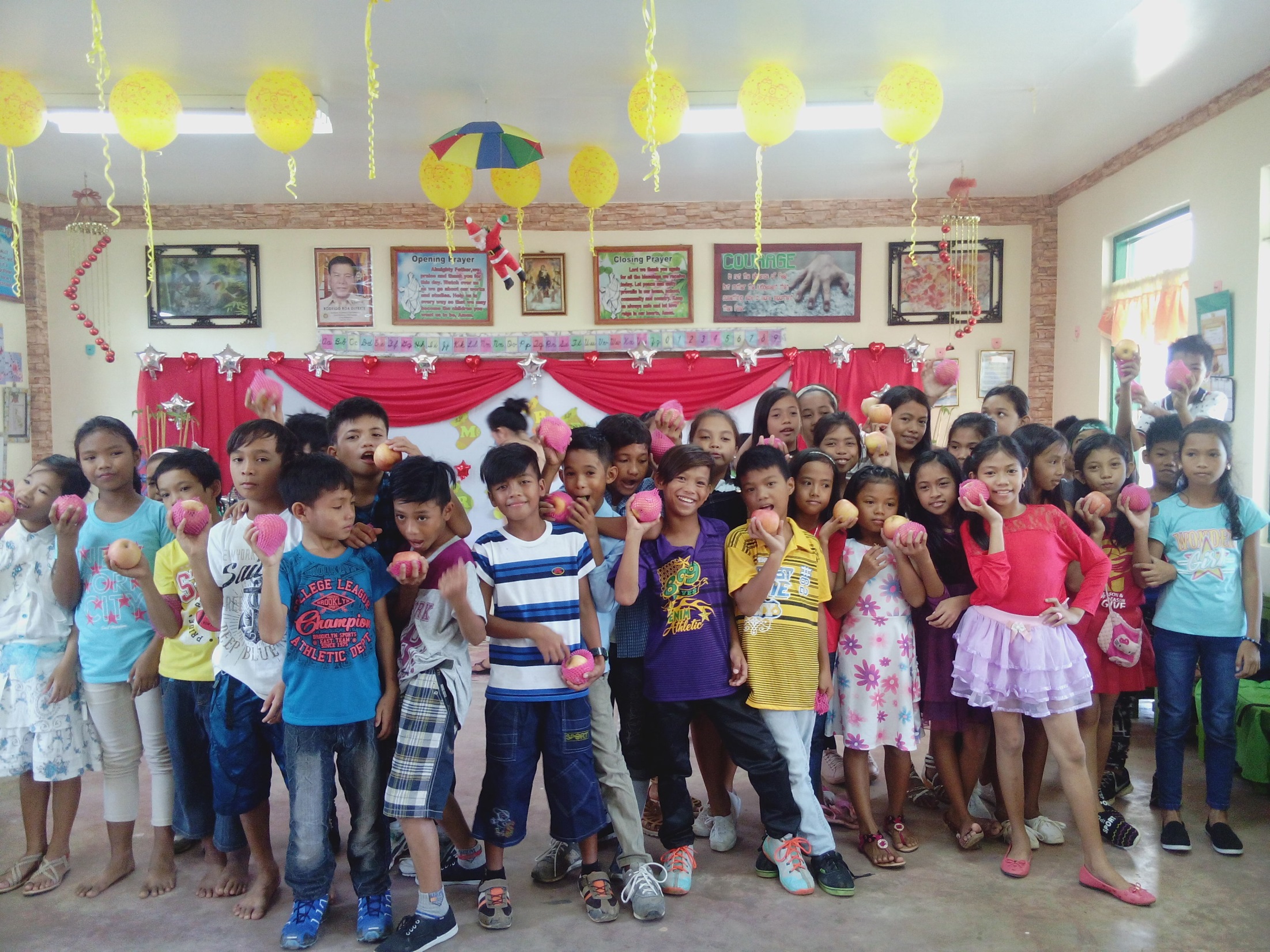 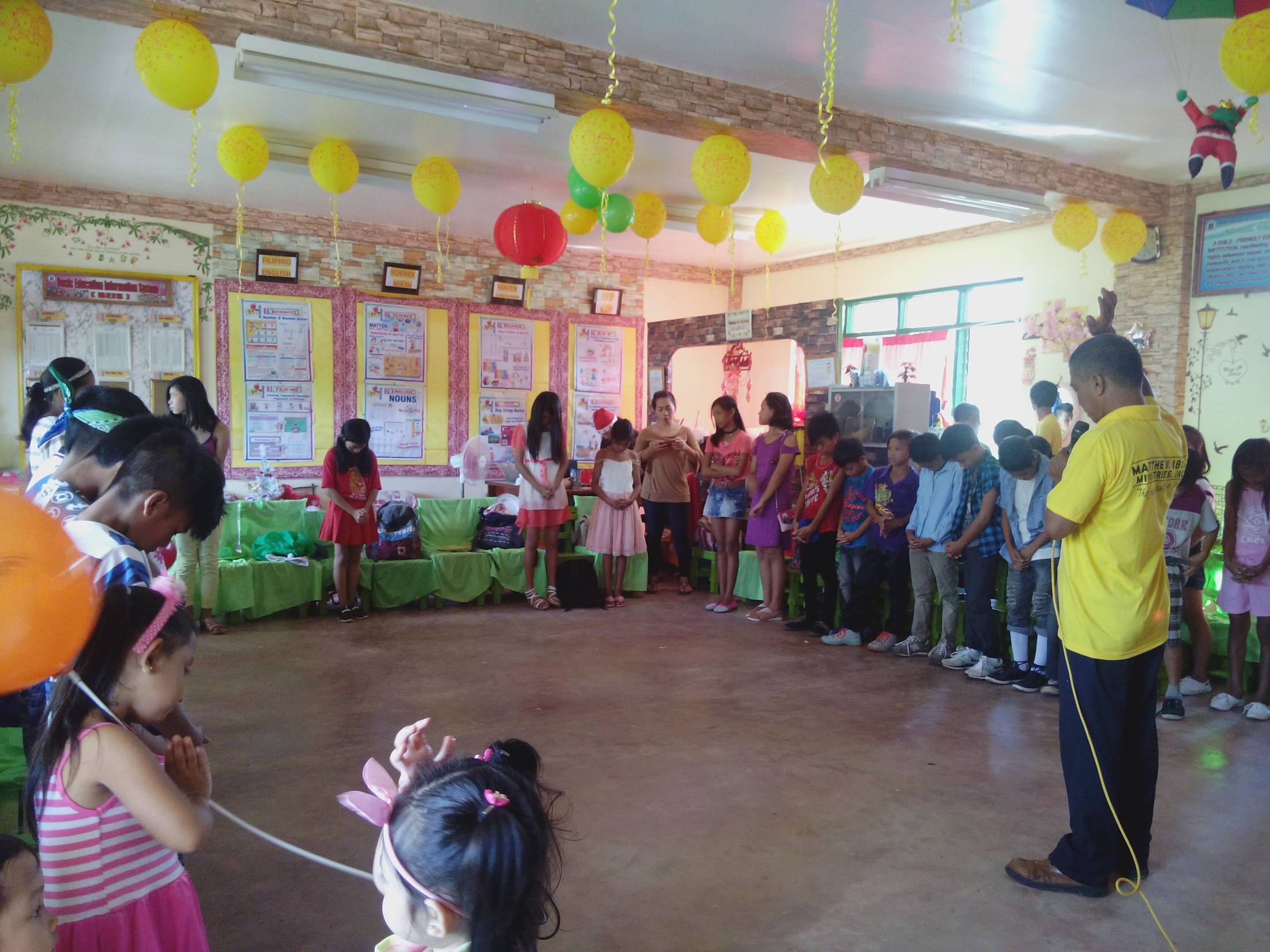 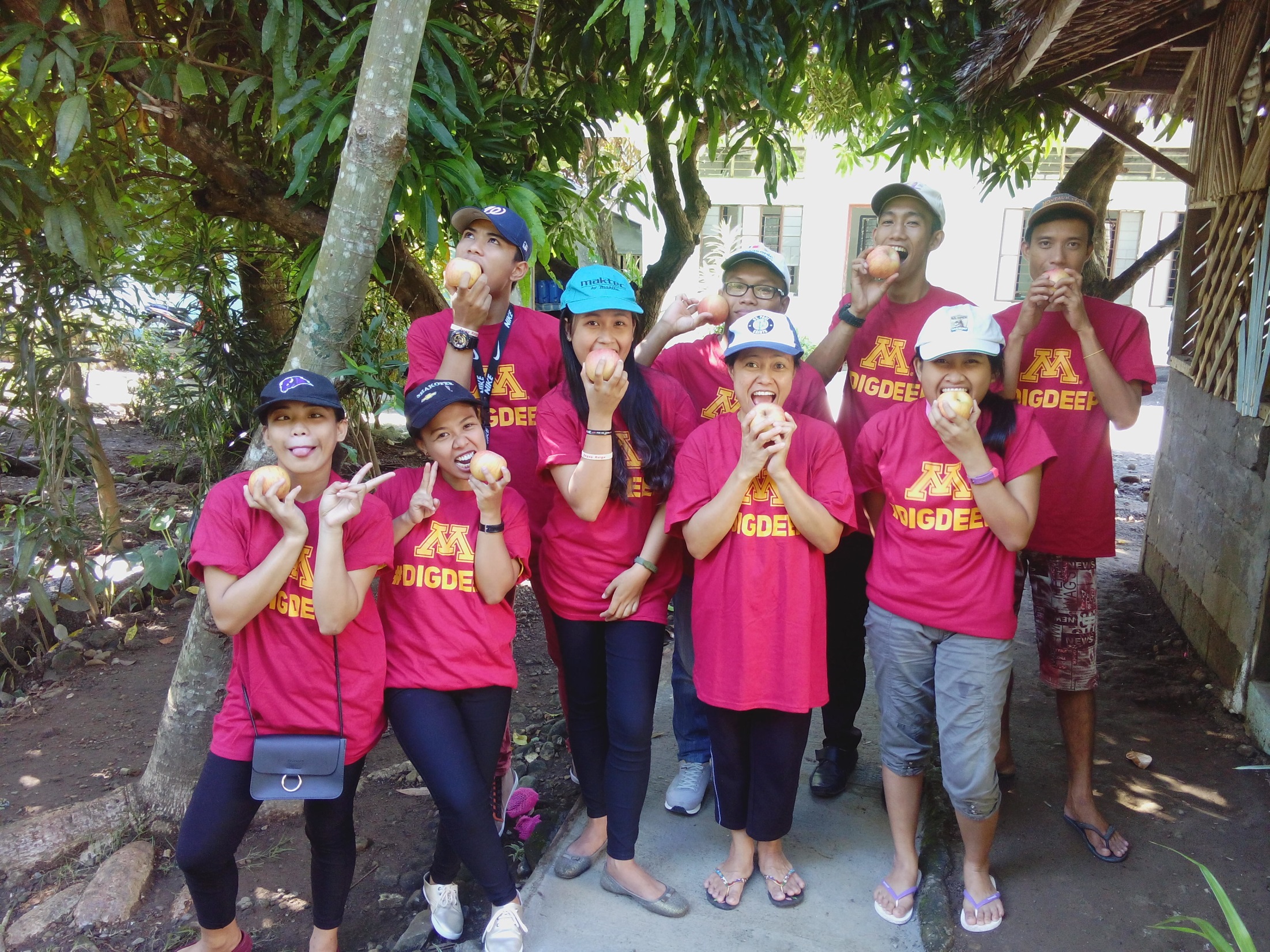